How to write a scientific paper?
“Wiley Journal Finder”
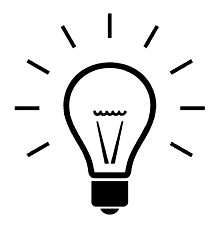 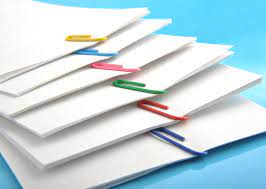 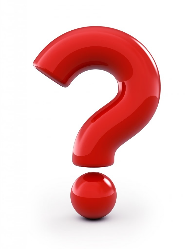 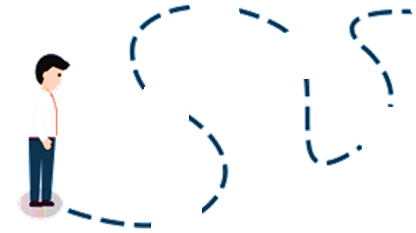 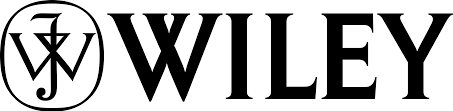 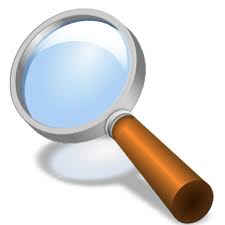 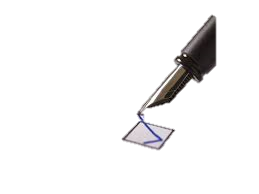 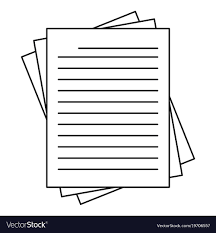 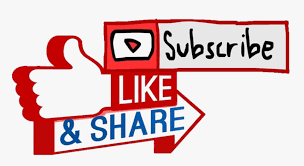 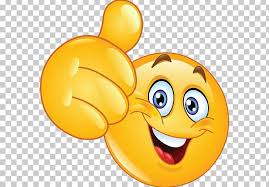 www.agrimetsoft.com
https://youtube.com/AgriMetSoft/
Why Choose Journal Recommendation?
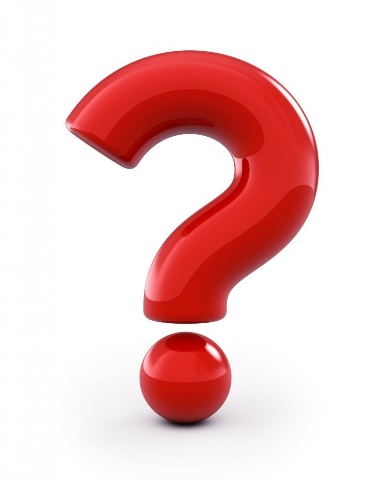 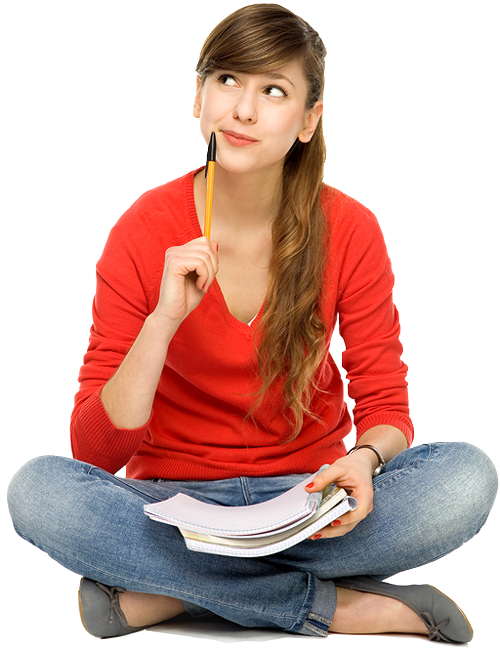 Assist you in reaching the right audience
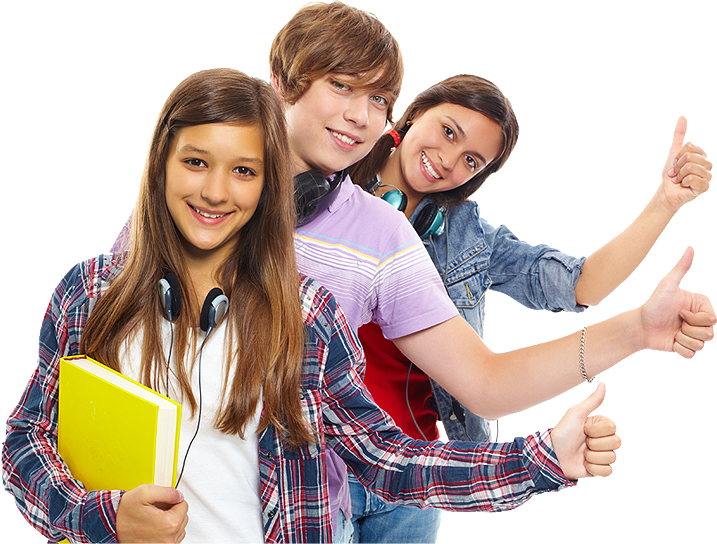 Saving your time
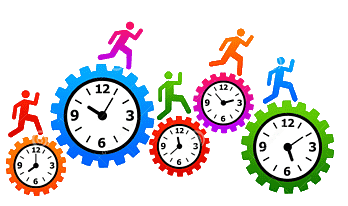 Recommend the most relevant journals
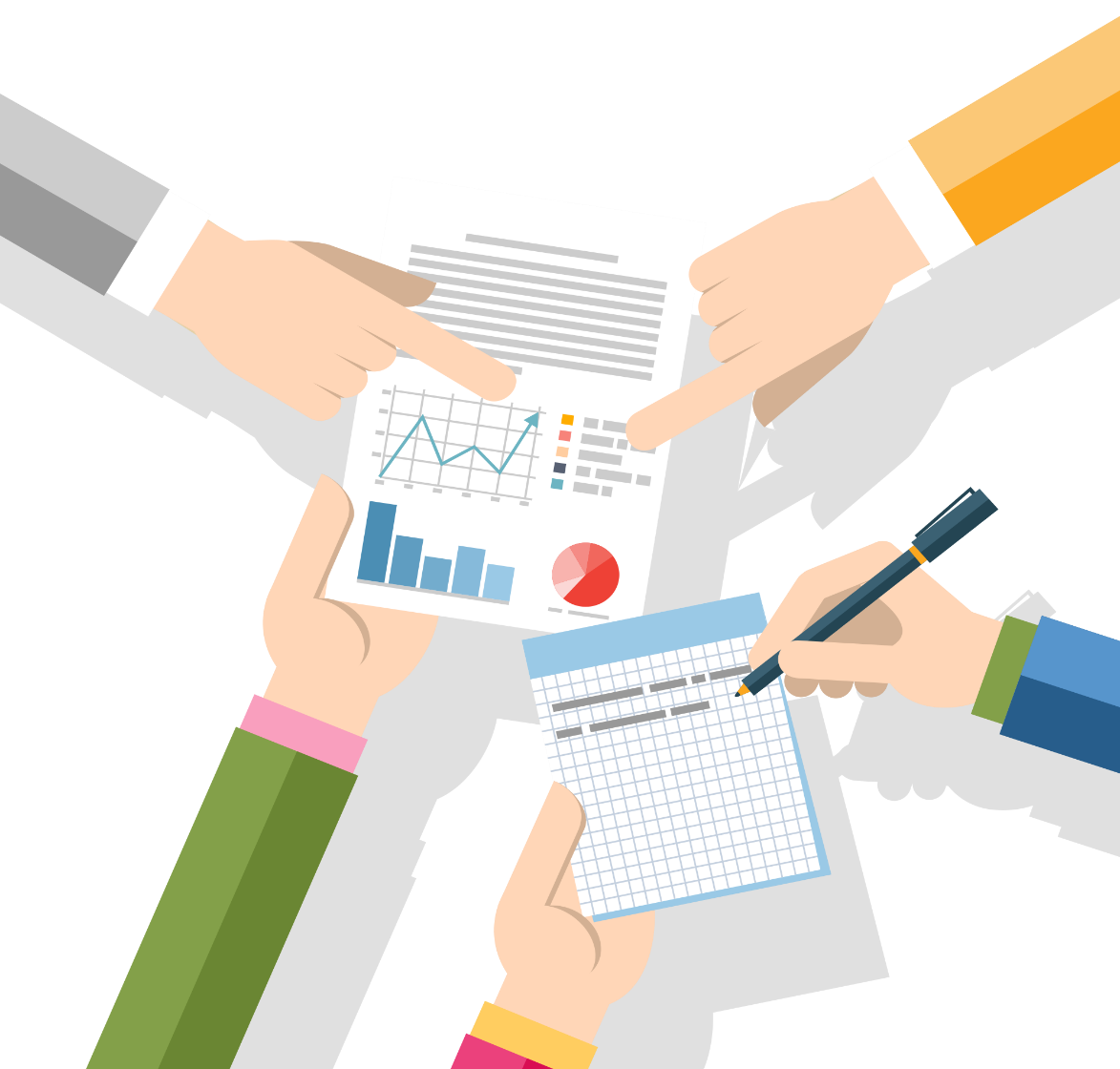 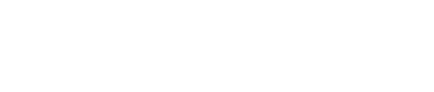 2
[Speaker Notes: Recommend the most relevant journals for your research 
Saving your valuable time
Assist you in reaching the right audience]
About Wiley Publisher
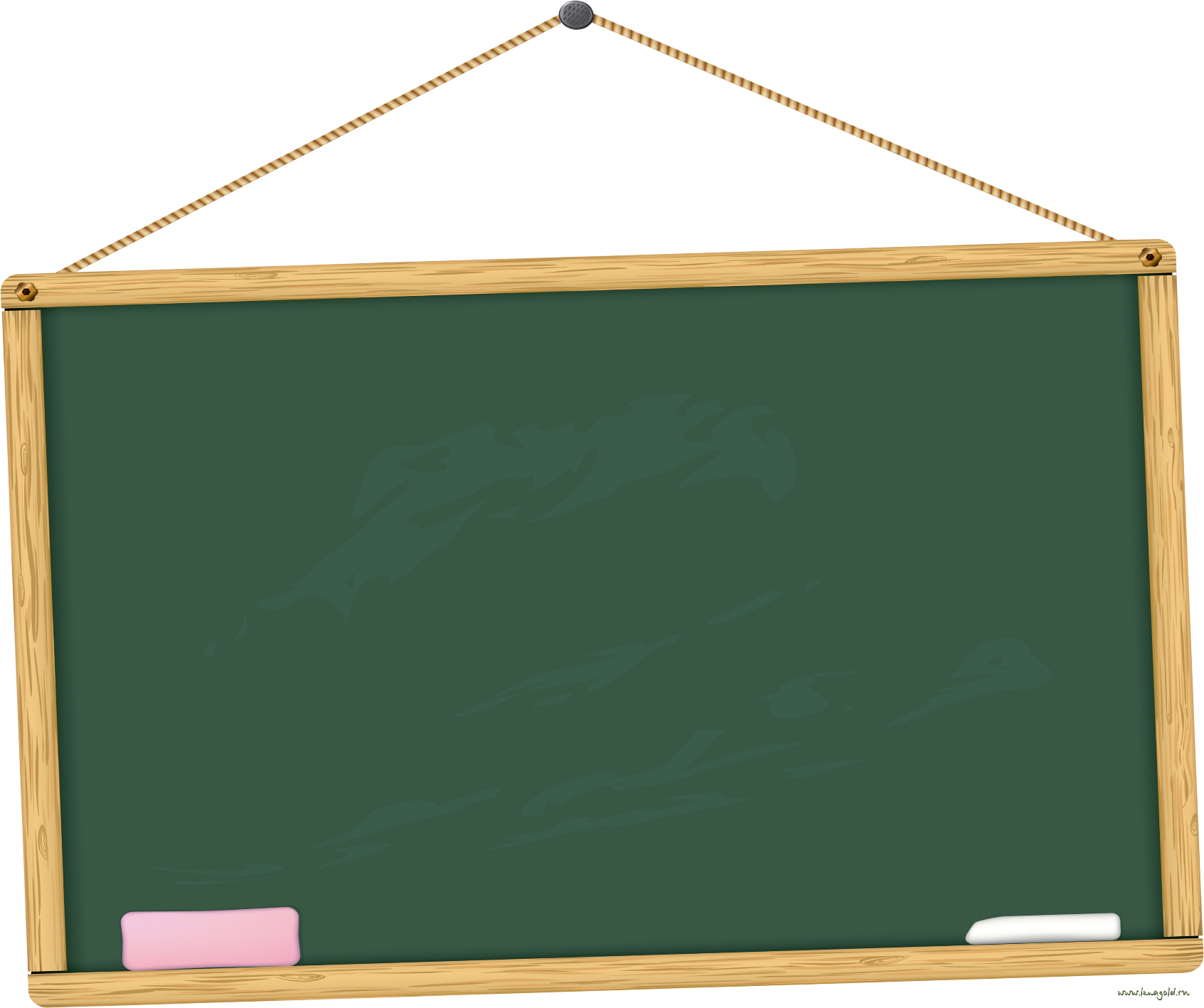 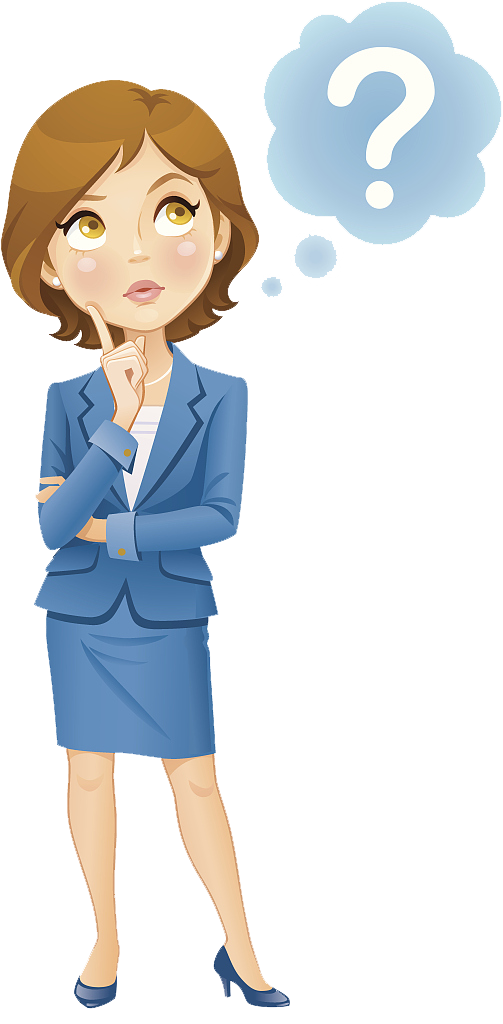 John Wiley & Sons, Inc.
Founded in 1807
American multinational publishing company.
A broad range of scientific disciplines;
Helps universities, businesses, and individuals
Books and journals; OPA & Subscription.
3
[Speaker Notes: John Wiley & Sons, Inc., commonly known as Wiley, that founded in 1807 is an American multinational publishing company. It focuses on a broad range of scientific disciplines , such as technical, medical, and engineering fields.
It helps the 
It is one of the world's leading publishers of academic, scientific and professional books and journals that publishes high-quality, peer-reviewed original research in OPA & subs.]
How Does Wiley Journal Finder Work?
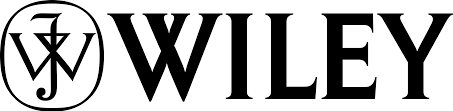 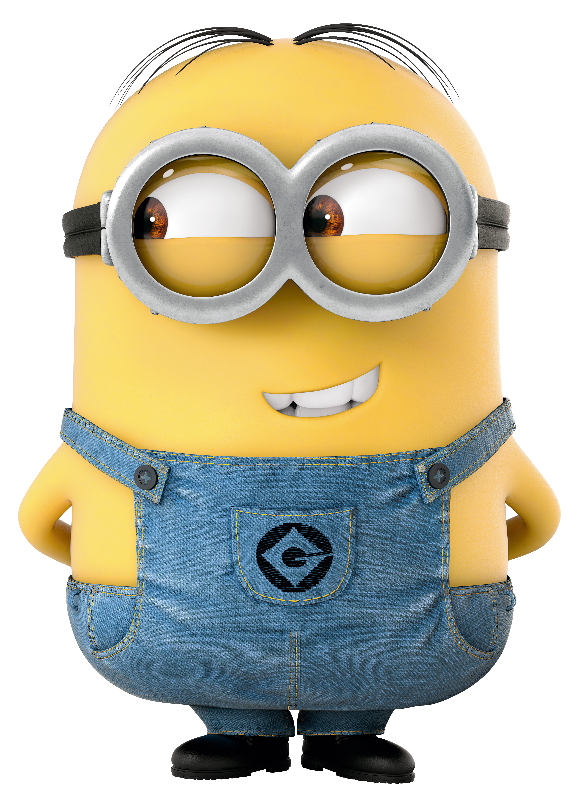 4
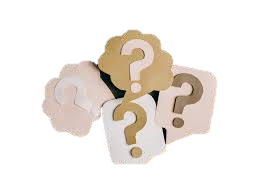 What are the other concepts?
Watch 
the next video
IEEE
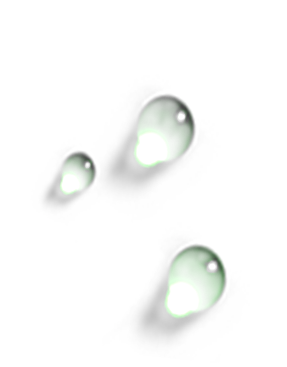 Taylor
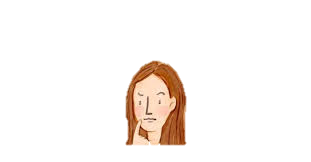 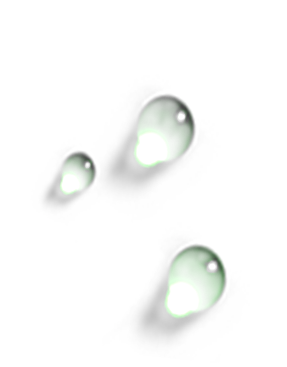 Scopus
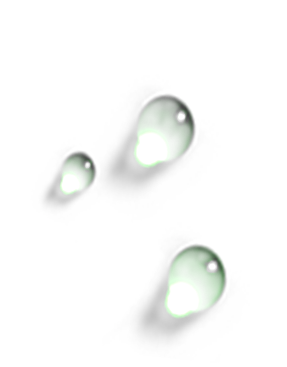 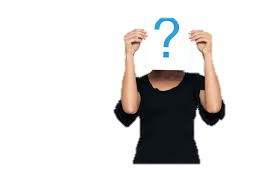 5
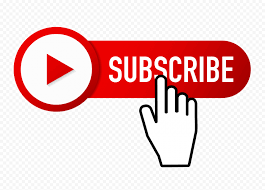 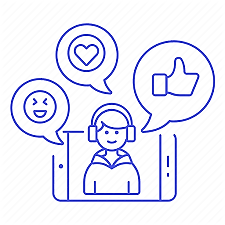 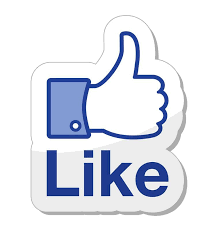 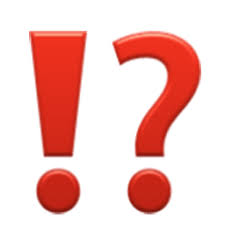 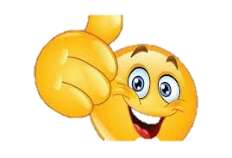 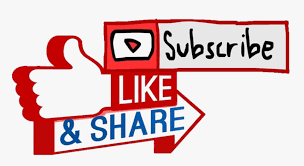 www.agrimetsoft.com
https://youtube.com/AgriMetSoft/
[Speaker Notes: Please hit the thumbs up button and don’t forget to subscribe !]